Programmazione e Laboratorio di Programmazione
Presentiamoci …
Presentiamoci …
1
Mi presento …
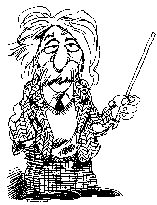 Chi sono:		Carlo Gaibisso
Cosa faccio:	Tecnologo c/o il Consiglio 	Nazionale delle Ricerche
Dove lavoro:	Istituto di Analisi dei Sistemi ed 	informatica  “Antonio Ruberti” - 	Via dei Taurini 19, 00185 	Roma
Come potete contattarmi:
Uff:	06 4993 7108
Mob.:	335 5942597
E-mail:	labprogrtv2018@iasi.cnr.it
Presentiamoci …
2
Mi presento …
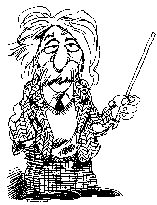 Chi sono:		Bruno Martino
Cosa faccio:	Collaboratore tecnico degli Enti 	di Ricerca c/o il Consiglio 	Nazionale delle Ricerche
Dove lavoro:	Istituto di Analisi dei Sistemi ed 	informatica  “Antonio Ruberti” - 	Via dei Taurini 19, 00185 	Roma
Come potete contattarmi:
Uff:	06.4993 7109
E-mail:	labprogrtv2018@iasi.cnr.it
Presentiamoci …
3
Mi presento …
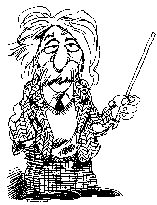 Chi sono:		Marco Pietrosanto
Cosa faccio:	Postdoc
Dove lavoro:	Dipartimento di Biologia 	Molecolare dell’Università degli 	Studi di Roma “Tor Vergata”
Come potete contattarmi:
Uff:	06 7259 4260
E-mail:	labprogrtv2018@iasi.cnr.it
Presentiamoci …
4
Le buone e le cattive …
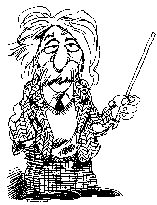 …
 …
 …
 …
 …
Presentiamoci …
5
Presentatevi …
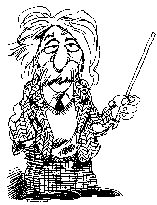 Spediscici una e-mail all’indirizzo 
labprogrtv2018@iasi.cnr.it
Oggetto:	Info studenti
Contenuto: 	il tuo
	nome e cognome
	indirizzo e-mail
	numero di cellulare (se vuoi …)
Se in breve non ricevi una nostra risposta contatta Carlo Gaibisso per posta elettronica o telefonicamente
Presentiamoci …
6
Presentatevi …
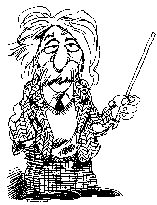 Chi conosce i diagrammi di flusso?
Chi ha una qualche esperienza di programmazione?
Quanti di voi hanno una qualche esperienza di Linux?
Presentiamoci …
7
Il materiale …
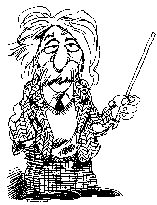 Disponibile al link
	www.iasi.cnr.it/~cgaibisso
Presentiamoci …
8